Reasoning About the Performance of Distributed Systems
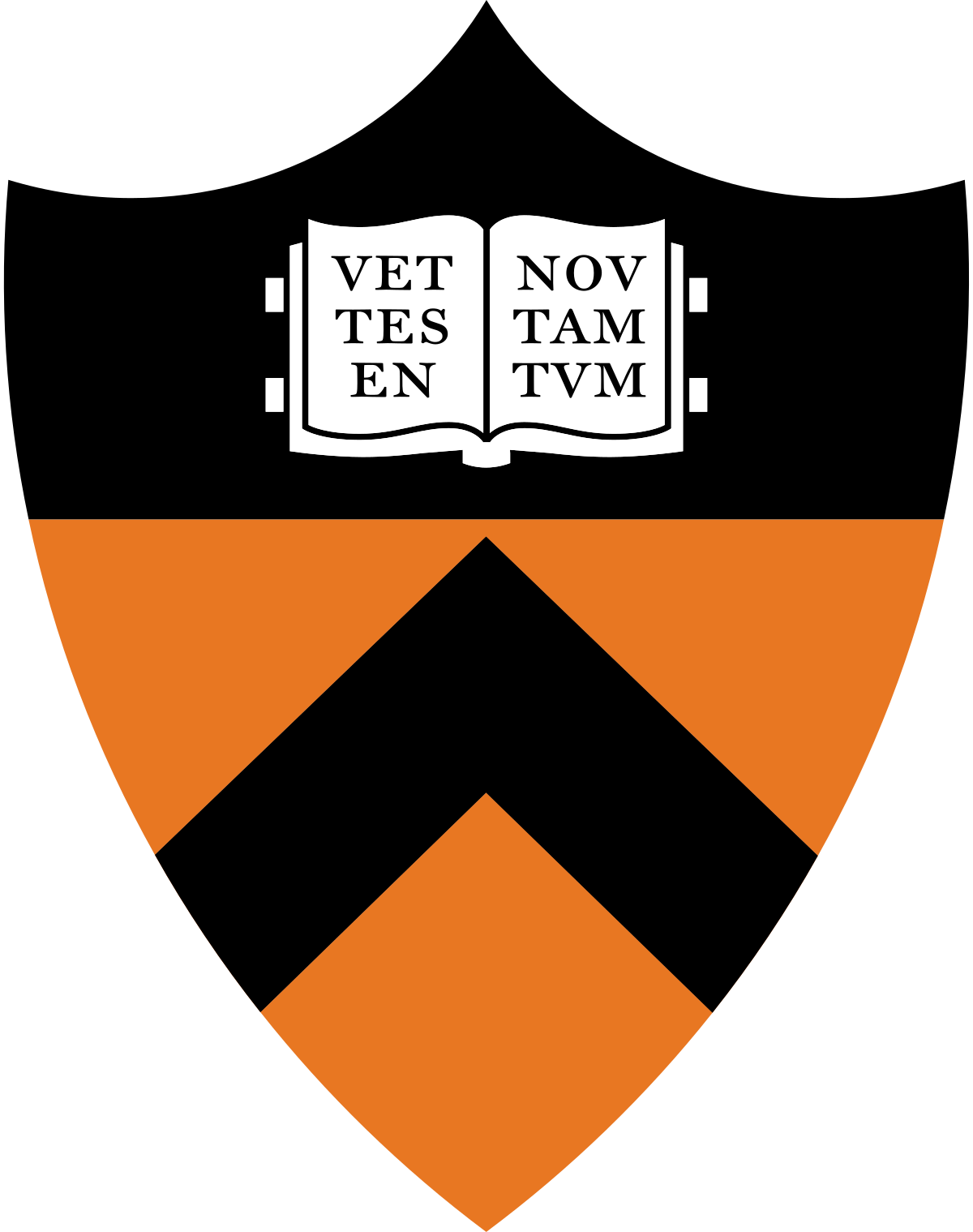 COS 418/518: (Advanced) Distributed Systems
Lecture 20

Mike Freedman & Wyatt Lloyd
Measuring Distributed Systems
Client 1
Distributed System
Client 2
Client N
Measuring Distributed Systems
Distributed System
Client
Latency
How long a request takes to complete

Measured externally from time request is sent until time response is received.
Latency, Measure Externally
Distributed System
Client
Latency, Reason Internally
Single Machine
Client
Server
Latency, Reason Internally
Single Machine
1
Client
Server
2
3
Latency = 1 + 2 + 3
Throughput
How many operations per unit time a system can handle
Typically operations/second

Measured externally as the rate that responses come out of the system
Max Throughput Example (Not Ideal)
Single Machine
Client
Server
Throughput   =	Number of (valid) responses received by all clients
		End time – start time
Queuing Delay & Overload
Single Machine
Server
Client
Queuing delay: extra latency spent in queue(s)
Higher load  increase in latency

Overload: offered load > max system throughput
Queues get really long
Other weird/bad things happen
Observed throughput < max system throughput
Measuring Throughput Method
Starting with low load

Increase load

Repeat until measured throughput stops increasing
Throughput, Reason Internally
Single Machine
Client
Server
Throughput, Reason Internally
Single Machine
1
Client
Server
2
3
Throughput = min(1, 2, 3)
Throughput Bottlenecks (simplified)
Single Machine
1
Client
Server
2
3
Max throughput limited by some bottleneck resource:
Incoming bandwidth
Server CPU
Outgoing bandwidth
Load Generation
Closed-loop
Each “client” sends one request, waits for the response to come back, and then sends another request
More “clients” => more load

Open-loop
Load is generated independently of the response rate of the system, typically from a probability distribution
More directly control the load on the system

Which one is more realistic?
We’ll reason using closed-loop clients
Mental Experimental Setup
Start with 1 closed-loop client
Expected latency?
Expected throughput?

Double number of closed-loop clients
Expected increase in latency?
Expected increase in throughput?

Repeat
Throughput-Latency GraphSimple Setting: Single Server; Client-Server RTT 90ms;Server Processing latency 10ms; Single-Threaded Server (100 ops/s)
Latency (ms)
100
10
20
40
100
Throughput (operations/sec)
[Speaker Notes: Will mostly avoid back-of-the-envelope calculations and use of specific numbers for this class. That’s a related, important skill!]
Throughput-Latency Graph
Overload
Underloaded
Latency
Common operating point:
70-80% max load
Throughput
[Speaker Notes: Aside:
1) Underloaded system is a waste of resources (e.g., money, energy);
2) Common operating point is 70% max load: good latency/throughput tradeoff still & can handle load spikes (organic or from failure)]
Throughput / Latency Relationship
Proportional at low load … but not high load

Because measured throughput is a function of latency
i.e., throughput bottleneck is offered load

Related, but you should reason about both

For system A vs system B, all are possible:
A has lower latency and higher throughput than B
A has lower latency and lower throughput than B
A has higher latency and lower throughput than B
A has higher latency and higher throughput than B
Evaluation in Minutes not Months
Reasoning using your mental model is much much faster than really doing it

What would happen if?
I moved my servers from the San Jose datacenter to Oregon?
I switch from c5.xlarges to c5.24xlarges for my servers?
I doubled the number of servers?
I switch from system design X to system design Y?
replace single server with Paxos-replicated system?
replace Paxos with eventually consistent design?
add batching?
replace Paxos with new variant?
Let’s use these tools!
Mental Experimental Setup
System A versus System B

From 1 to N closed-loop clients loading each

Compare throughput and latency
Move Single Server from San Jose to Oregon (Clients in San Jose)
Server in San Jose
Server in Oregon
Latency
Throughput
[Speaker Notes: us-west-1(NorCal) <-> us-west-2 (Oregon) is 25ms]
Replace Single Server with Paxos(Clients and servers in same datacenter, 3 replicas)
Single Server
Paxos
Latency
Throughput
Paxos: 3 replicas to 5 replicas(Clients and servers in same datacenter)
3 replicas
5 replicas
Latency
Throughput
Paxos: 3 replicas to 30 replicas(Clients and servers in same datacenter)
3 replicas
30 replicas
Latency
Throughput
Batching
Group together multiple operations

Improves throughput, e.g., 
Marshall data together
Send to network layer together
Unmarshall data together
Handle group of operations together

Delay processing/sending operations to increase batch size
Common way to trade an increase in latencyfor increase in throughput
Paxos with batching(Clients and servers in same datacenter, 3 replicas)
no batching
with batching
Latency
Throughput
Paxos: 3 local replicas to geo-replicated(Clients in NY; replicas in NY, Oregon, Singapore
all local
leader in NY
leader in Singapore
Latency
Throughput
[Speaker Notes: Leader local vs remote

Round up latencies for simplicity
NY <-> London 100ms
NY <-> Singapore 250ms]
Summary
Measure distributed systems externally

Latency: how long operations take
Throughput: how many operations/sec

Reason about latency and throughput using internal knowledge of system design 
(and back-of-the-envelope calculations)

Reason about effects on latency and throughput from changes to system choice, deployment, design
Critical tool in system design